Echinoderms
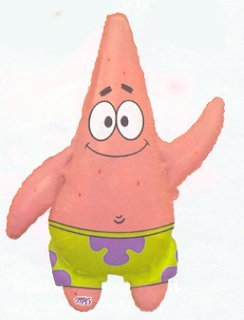 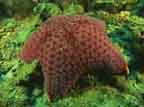 General Characteristics
Spiny skin
5-part radial symmetry
Internal skeleton
Tube feet
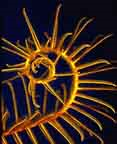 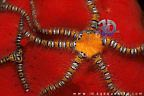 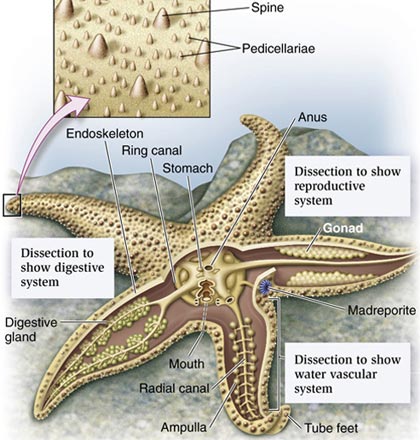 [Speaker Notes: Water vascular system = movements of water  move tube feet/arms; remove waste/respiration/circulation]
Examples
Sea Stars, Brittle Stars
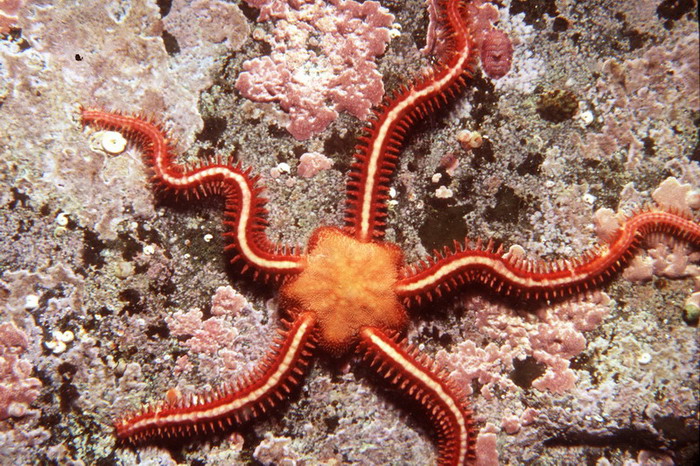 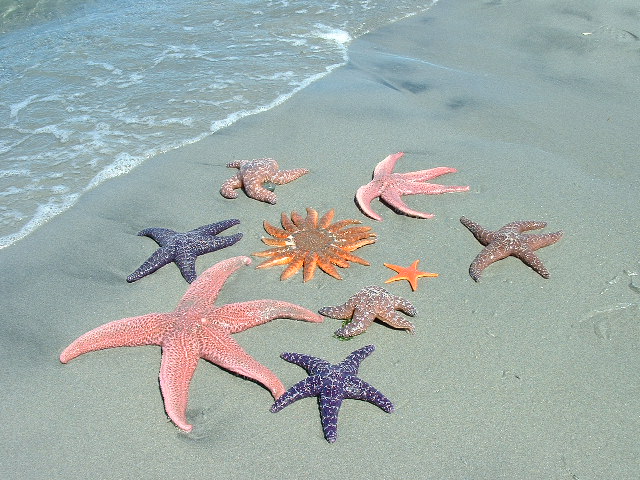 Examples
Sea Urchins, Sand Dollars
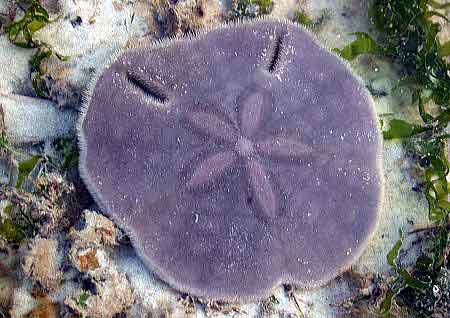 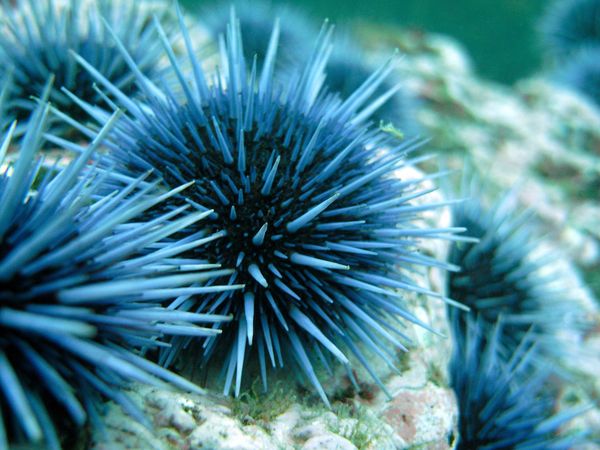 Examples
Sea Cucumbers, Sea Lilies, Feather Stars
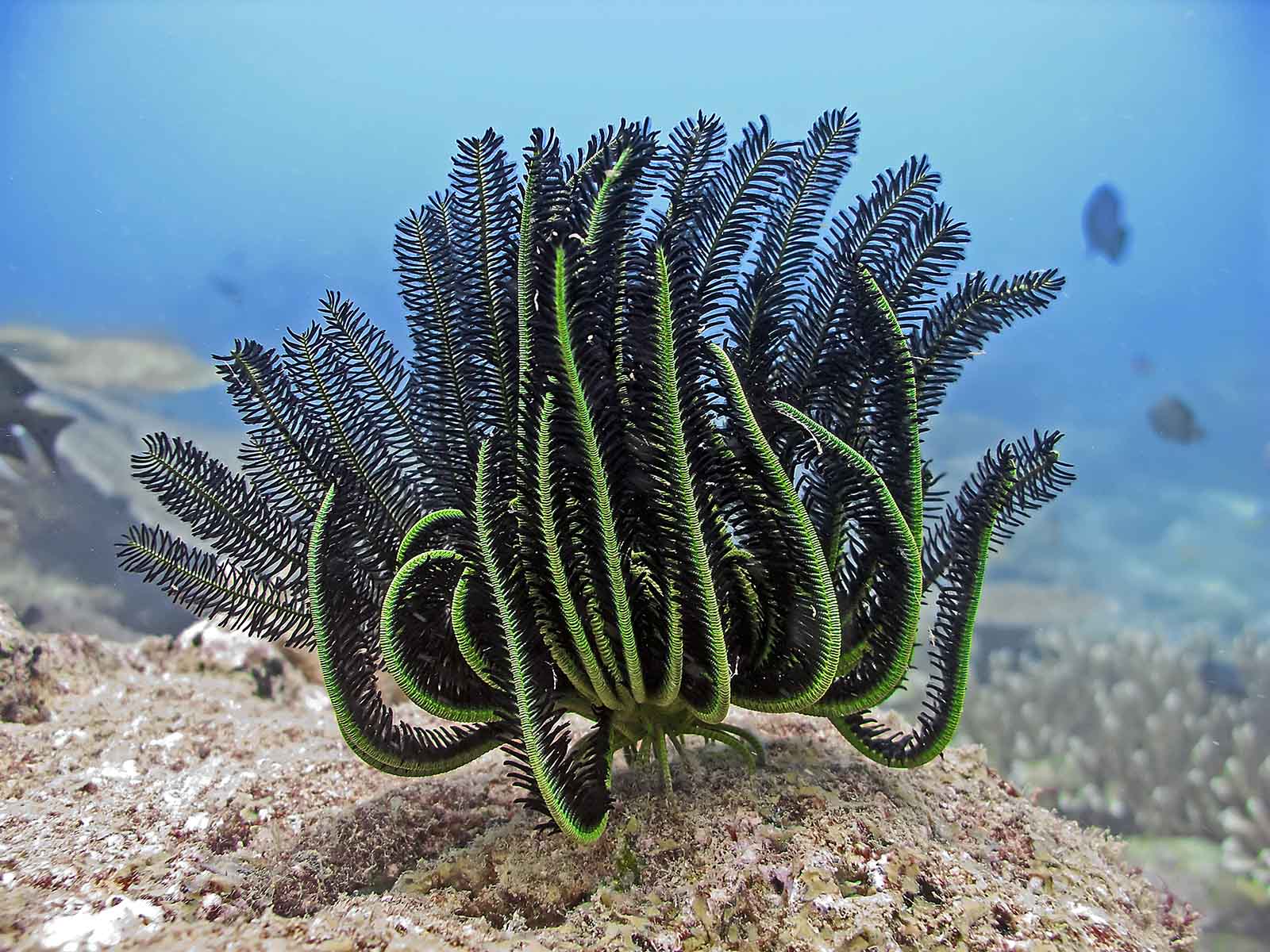 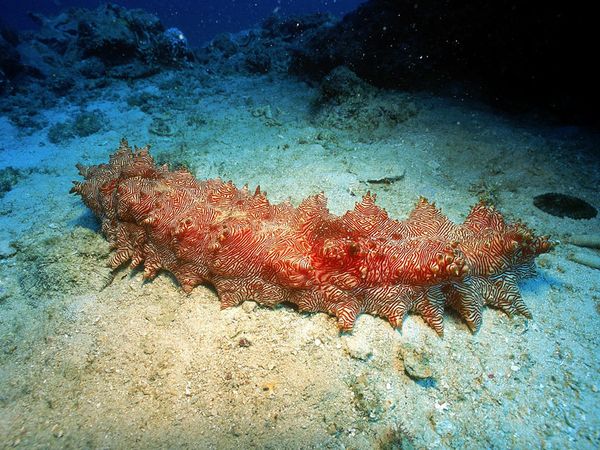 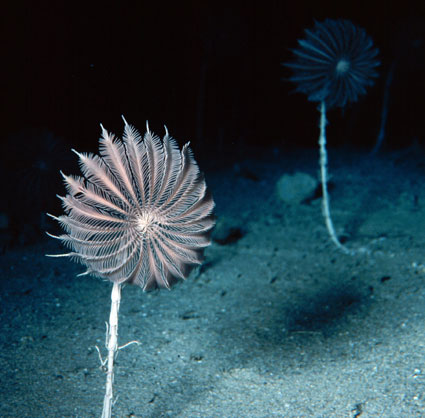 Feeding
Use tube feet to pry/grasp
Stomach pushed out through mouth  pours out digestive enzymes  pulls in nutrients and partially digested prey

https://www.youtube.com/watch?v=2DFXGafpGkQ
Respiration
Tube feet or skin gills
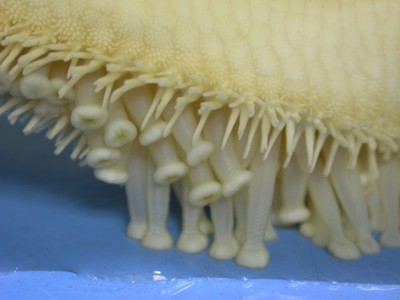 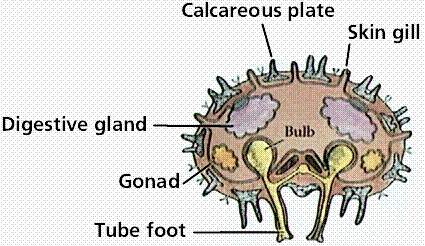 Internal Tranport
May use water system integrally
None; relies on other systems and/or diffusion through skin
Excretion
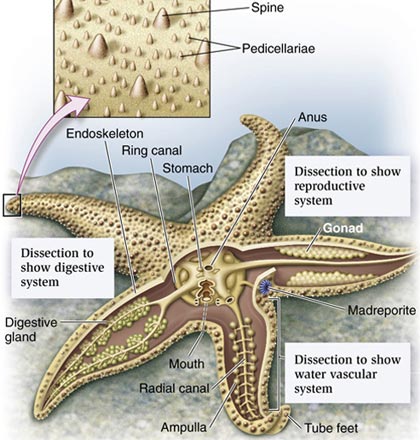 Solid waste  anus
Cellular waste  tube feet or skin gills
Response
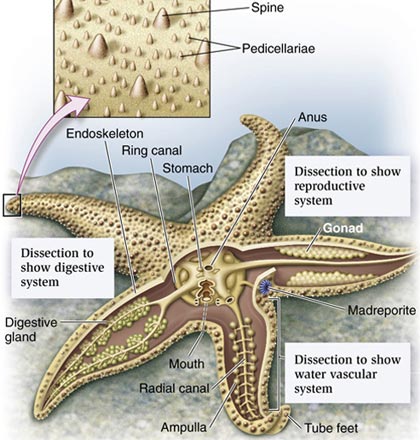 No brain
Nerve ring
Sensory cells
Movement
Tube feet help crawl/pull
Muscle fibres attach to endoskeleton plates
Sand dollars, urchins much less movement because of fused plates
Sea cucumbers have no plates
Reproduction
Most have separate sexes
External fertilization

Starfish can regenerate, when sectioned/severed
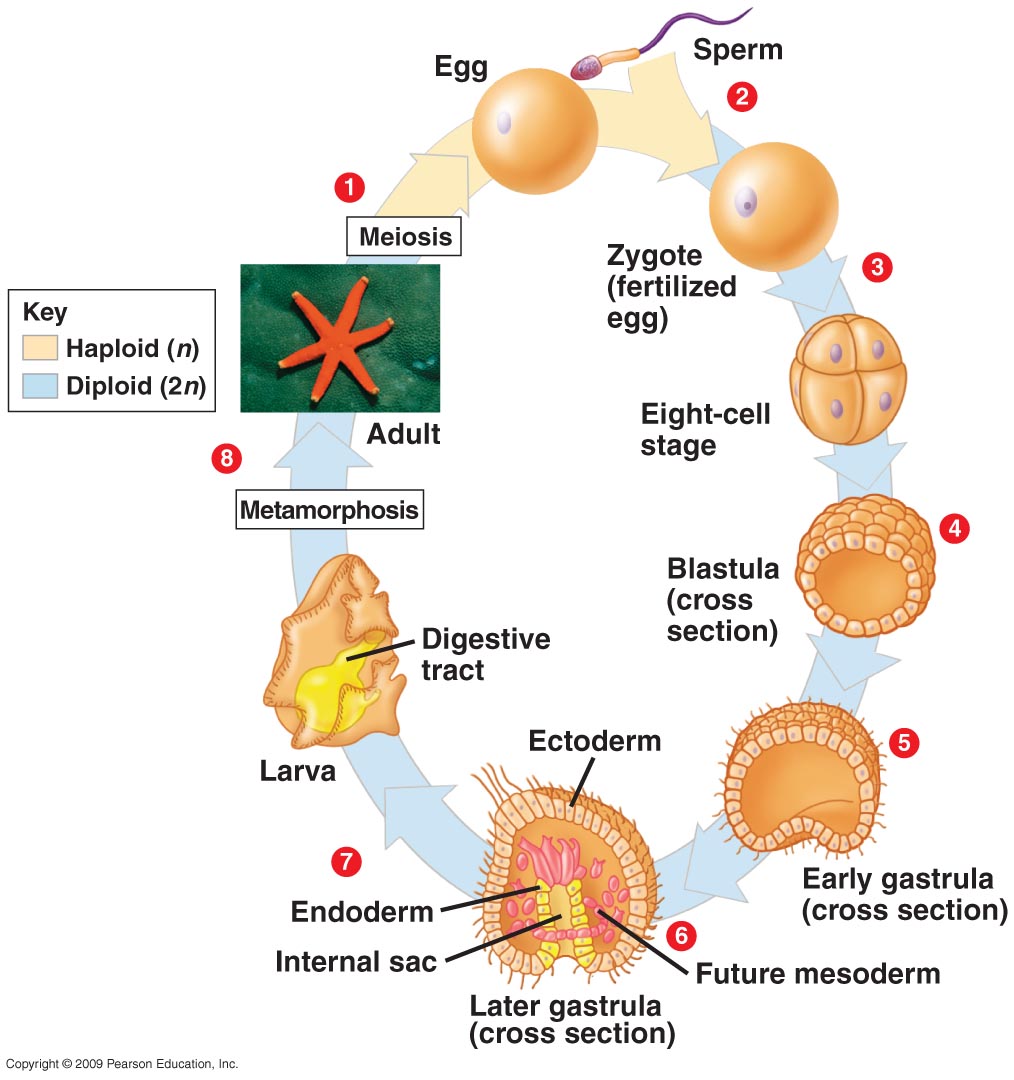 Life History
[Speaker Notes: Adult; external fert; zygote; larva; metamorph; adult]